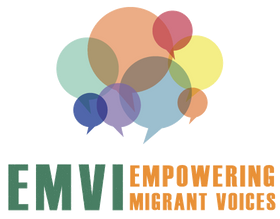 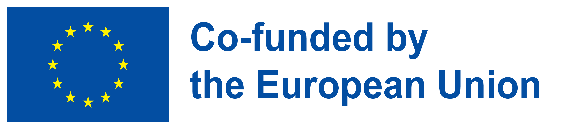 Ενότητα: Δικτύωση & Συνηγορία
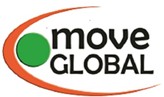 Το έργο συγχρηματοδοτείται από το Ταμείο Ασύλου, Μετανάστευσης και Ένταξης της Ευρωπαϊκής Ένωσης. Το περιεχόμενο αυτής της παρουσίασης αντιπροσωπεύει μόνο τις απόψεις της σύμπραξης του έργου EMVI, η οποία φέρει αποκλειστική ευθύνη. Η Ευρωπαϊκή Επιτροπή δεν φέρει καμία ευθύνη για οποιαδήποτε χρήση των πληροφοριών  που περιέχονται σε αυτό.
Στόχοι αυτής της ενότητας

Κατανόηση της στρατηγικής δικτύωσης

Μάθηση της δικτύωσης με περιορισμένους πόρους

Ανάπτυξη στρατηγικών δράσης και ανάλυση των ενδιαφερομένων μερών

Εισαγωγή στη συνηγορία
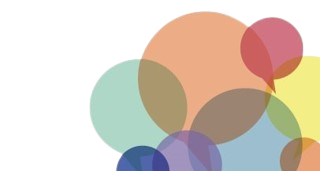 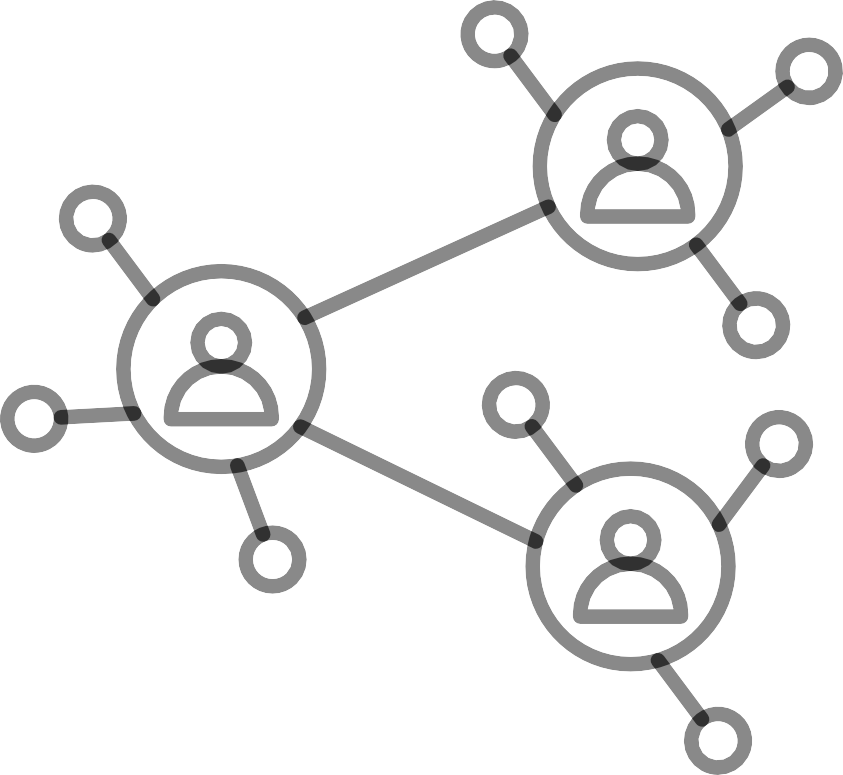 Δικτύωση
Γιατί είναι σημαντική η δικτύωση;
Τι είναι ένα δίκτυο;
Προσδιορισμός των σχετικών δικτύων
Στρατηγικός σχεδιασμός της δικτύωσης
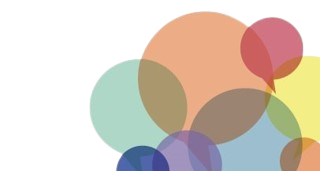 Γιατί είναι σημαντική η δικτύωση;
Η κοινή συνεργασία και η εκπροσώπηση των συμφερόντων είναι πάντα ισχυρότερη από ό,τι από έναν φορέα

Ανταλλαγή γνώσεων

Περισσότερο δημιουργική δύναμη και επιρροή

Διευκόλυνση της εργασίας (μακροπρόθεσμα, αλλά πριν από αυτό υπάρχει πρόσθετη εργασία, γι' αυτό μην αναλαμβάνετε πολλά στην αρχή, ιδίως επειδή πολλές οργανώσεις μεταναστών εξαρτώνται από την εθελοντική εργασία)

Εάν εργάζεστε στα κατάλληλα δίκτυα, μπορείτε να λαμβάνετε πληροφορίες ταχύτερα, να επηρεάζετε τις αποφάσεις και να επεξεργάζεστε και να εφαρμόζετε αποτελεσματικότερα στρατηγικές για την ανάπτυξη της οργάνωσής σας

Αντίληψη ως μια επιτυχημένη και ελκυστική οργάνωση

Γρήγορος εντοπισμός νέων εξελίξεων και ανάπτυξη κατάλληλων υπηρεσιών
Πηγή: Strategische Planung erfolgreicher Netzwerkarbeit- Ein Leitfaden für Migrantenorganisationen,
Herausgeber: Der Paritätische Gesamtverband, 1. Auflage 2011
https://www.house-of-resources.berlin/wp-content/uploads/2017/06/A4_MSO-netzwerkarbeit_web.pdf
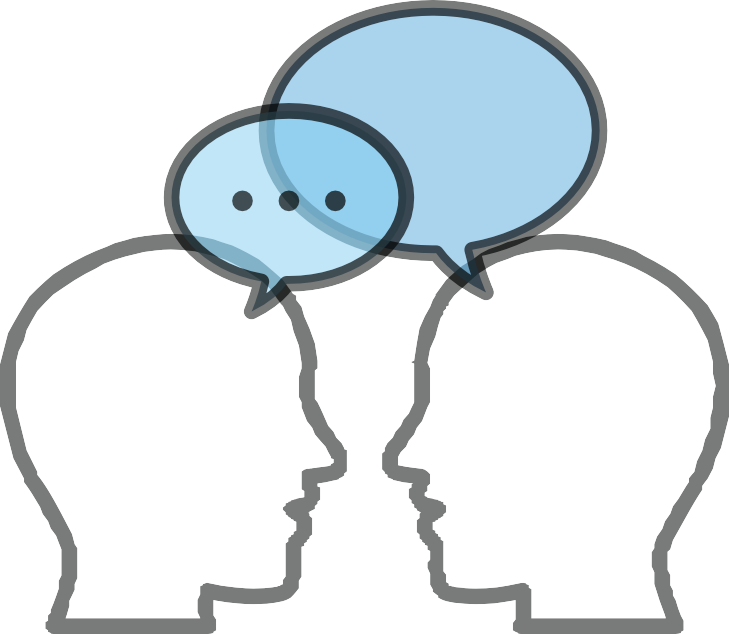 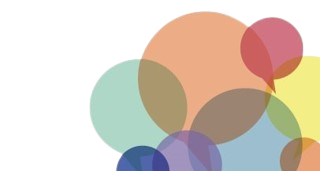 Ο πρόσθετος φόρτος εργασίας θα πρέπει να συζητηθεί στο πλαίσιο του οργανισμού
Οι αξίες και η ταυτότητα της ίδιας της οργάνωσης θα πρέπει να διατηρούνται παρά τις δραστηριότητες σε διαφορετικά δίκτυα.
Ποιες είναι οι προκλήσεις;
Η δικτύωση μπορεί να έχει το επιθυμητό αποτέλεσμα μόνο αν έχετε πρόσβαση στα δίκτυα με την μεγαλύτερη επιρροή για την επίτευξη των στόχων σας. Αυτό απαιτεί μια σε βάθος ανάλυση των στόχων σας, των πόρων και των σχετικών ενδιαφερομένων μερών
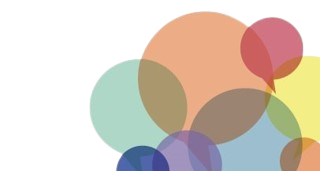 Πηγή: Strategische Planung erfolgreicher Netzwerkarbeit- Ein Leitfaden für Migrantenorganisationen,
Herausgeber: Der Paritätische Gesamtverband, 1. Auflage 2011
https://www.house-of-resources.berlin/wp-content/uploads/2017/06/A4_MSO-netzwerkarbeit_web.pdf
Τι είναι τα δίκτυα;
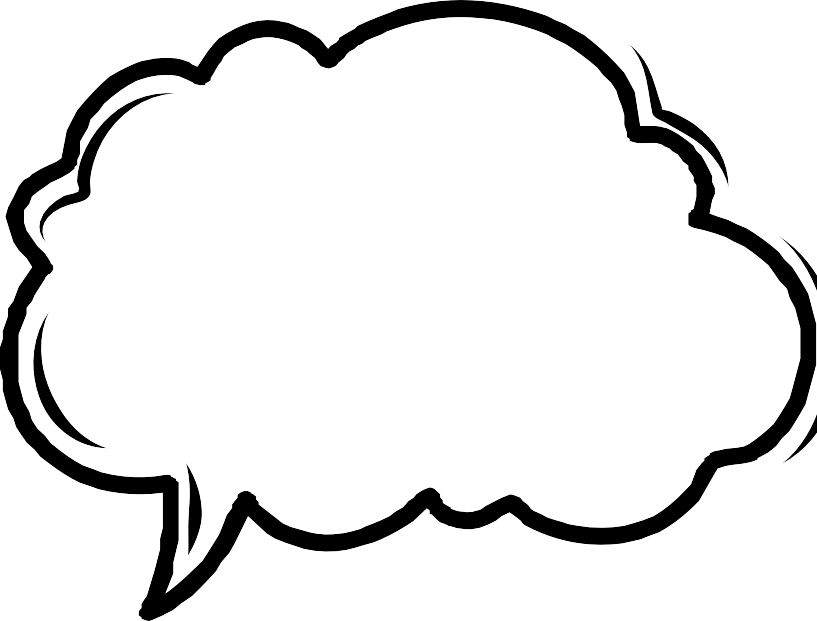 " Ένα δίκτυο διαφέρει θεμελιωδώς από έναν οργανισμό ως προς την αρχή του ελέγχου: αντί για ένα κέντρο ελέγχου, τα κοινωνικά δίκτυα διαθέτουν μεγάλο αριθμό κόμβων που χρησιμοποιούν τις αμοιβαίες σχέσεις με μεγάλη αυτονομία".
Εδώ τα δίκτυα είναι σύμβολα για τη σύνδεση μεταξύ των ανθρώπων.
Τα μέλη κοινωνικών δικτύων μπορεί να είναι άτομα καθώς και ομάδες ή οργανισμοί.
Τα κοινωνικά δίκτυα έχουν:
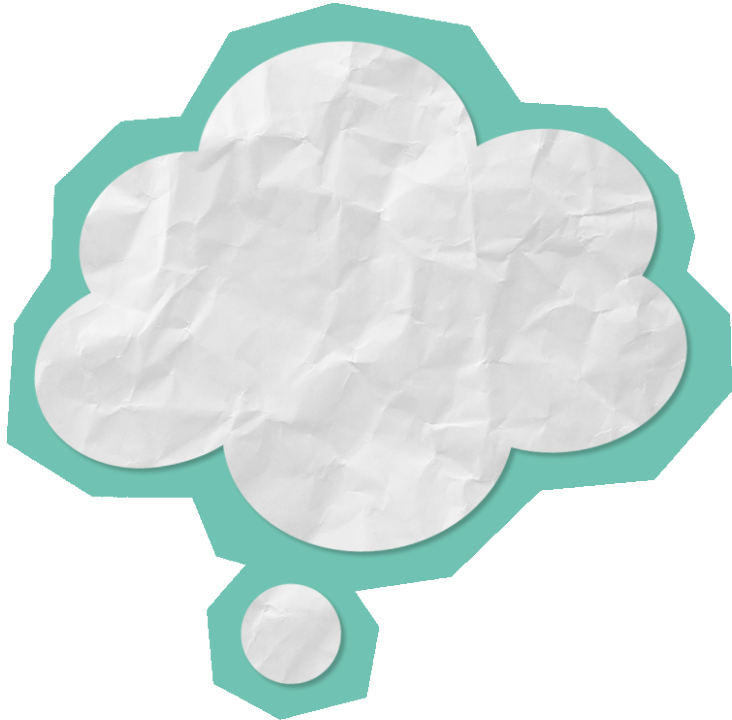 Κοινά συμφέροντα και προθέσεις των φορέων  
Προσωπικό προσανατολισμό
Εθελοντική συμμετοχή
Σχέσεις που βασίζονται στην αρχή της ανταλλαγής και της αμοιβαίας εμπιστοσύνης
Ένα πλήθος κόμβων που χρησιμοποιούν αυτόνομα τις αμοιβαίες σχέσεις
Δώστε παραδείγματα  εθνικών και τοπικών δικτύων
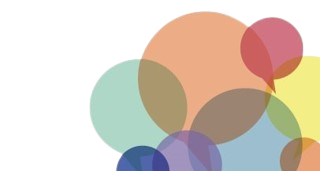 Πηγή: Strategische Planung erfolgreicher Netzwerkarbeit- Ein Leitfaden für Migrantenorganisationen,
Herausgeber: Der Paritätische Gesamtverband, 1. Auflage 2011
https://www.house-of-resources.berlin/wp-content/uploads/2017/06/A4_MSO-netzwerkarbeit_web.pdf
Καθορισμός των σχετικών ενδιαφερομένων μερών (Ανάλυση ενδιαφερομένων μερών)
Η ανάλυση ενδιαφερόμενων μερών είναι ένα μεθοδολογικό εργαλείο της στρατηγικής διαχείρισης. Περιλαμβάνει:
τον εντοπισμό των ομάδων συμφερόντων με επιρροή από το περιβάλλον ενός οργανισμού
και τη χαρτογράφηση από την άποψη των συμφερόντων και της επιρροής τους
Από την ανάλυση αυτή προκύπτουν στρατηγικές επιλογές δράσης.
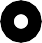 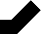 "Κατά τη δημιουργία τοπικών δικτύων, πρέπει να λαμβάνονται υπόψη οι υπάρχουσες δομές. Οι τοπικοί φορείς γνωρίζονται καλά μεταξύ τους εδώ και πολύ καιρό, ακόμη και σε προσωπικό επίπεδο. Η κατάσταση χαρακτηρίζεται από εδραιωμένες σχέσεις εμπιστοσύνης, συχνά μη ρητή κατανομή καθηκόντων και πολυεπίπεδες εργασιακές σχέσεις. "
Ανάλυση ενδιαφερομένων μερών = Εύρεση κατάλληλων και κατάλληλων εταίρων για ένα δίκτυο
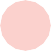 Στην ανάλυση των ενδιαφερομένων μερών θα πρέπει να εντοπιστούν οι ομάδες συμφερόντων που σχετίζονται με τον οργανισμό και να παρουσιαστούν από την άποψη της επιρροής (ισχύος) και των συμφερόντων τους.
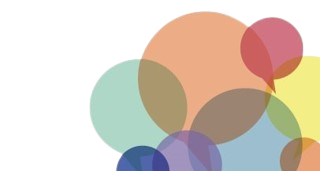 Πηγή: Strategische Planung erfolgreicher Netzwerkarbeit- Ein Leitfaden für Migrantenorganisationen,
Herausgeber: Der Paritätische Gesamtverband, 1.  Auflage 2011
https://www.house-of-resources.berlin/wp-content/uploads/2017/06/A4_MSO-netzwerkarbeit_web.pdf
Εάν είναι απαραίτητο, αναλύονται πιο εντατικά από ορισμένες απόψεις (π.χ. συνάφεια, δυναμικό καινοτομίας, ανάγκη επικοινωνίας, πιθανότητα κινδύνου).
Στρατηγικός σχεδιασμός δικτύωσης
Το πιο σημαντικό στοιχείο της επιτυχημένης δικτύωσης: η ενίσχυση  του προφίλ και η διευκρίνιση των στόχων!
1. Θέστε έναν στόχο: π.χ. τι θέλει να επιτύχει ο οργανισμός τα επόμενα χρόνια; Ορίστε ετήσιους στόχους για την επίτευξη αυτού του στόχου.
2. Οι καθορισμένοι στόχοι θα πρέπει να συμφωνούν με τον σκοπό του οργανισμού, όπως ορίζεται στο καταστατικό/αποστολή, αλλά πρέπει να έχουν και  συγκεκριμένο περιεχόμενο (π.χ. έργα).  Ο στόχος είναι να σχεδιάσετε την υλοποίηση των σκοπών και των στόχων της οργάνωσης, ώστε η συμμετοχή στα δίκτυα να είναι αποτελεσματική.
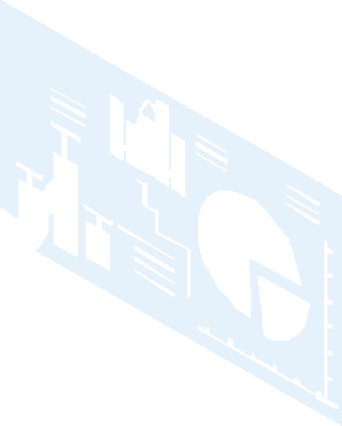 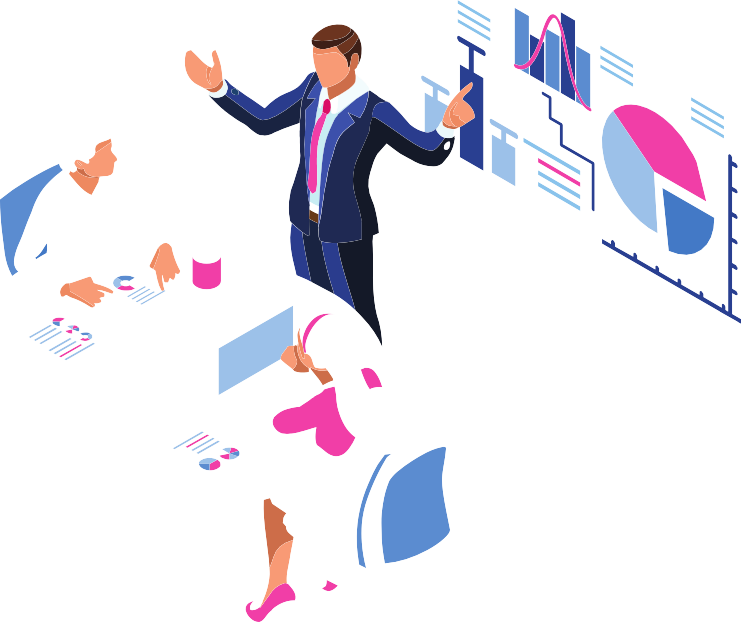 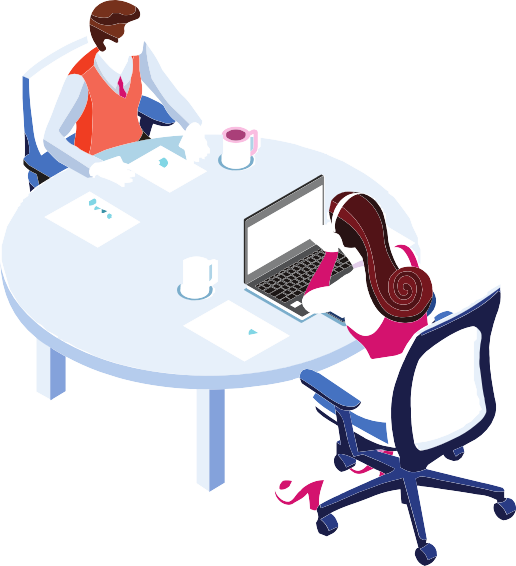 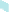 3. Τώρα το θέμα είναι να βρεθούν οι κατάλληλοι πόροι και εταίροι που μπορούν να καταστήσουν δυνατή την επίτευξη των στόχων και αυτό να επιτευχθεί μέσα από τη συνεργασία με νέα αλλά και υπάρχοντα δίκτυα.
Πηγή: Strategische Planung erfolgreicher Netzwerkarbeit- Ein Leitfaden für Migrantenorganisationen,
Herausgeber: Der Paritätische Gesamtverband, 1.  Auflage 2011
https://www.house-of-resources.berlin/wp-content/uploads/2017/06/A4_MSO-netzwerkarbeit_web.pdf
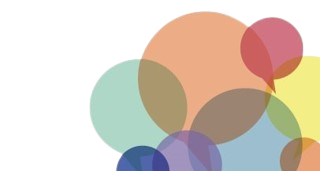 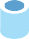 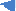 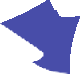 Στρατηγικός σχεδιασμός δικτύωσης (2)
Το επόμενο βήμα της αξιολόγησης είναι η ανάπτυξη στρατηγικών δράσης. Αυτό συνεπάγεται: 
Προσδιορισμό της σχέσης μεταξύ των βασικών επαφών, ώστε να είναι σε θέση να προγραμματίσει τα περαιτέρω βήματα. 
Χαρτογράφηση των επαφών με βάση την κατάσταση της σχέσης ανάμεσα στην επαφή και τον οργανισμό σας, ξεκινώντας από τις επαφές

Σχεδιασμός ενεργειών για την προσέγγιση ανθρώπων:

1. Εάν δεν υπάρχει ακόμη σχέση
Προσέγγιση των σημείων επαφής μέσω τρίτου ή απευθείας (εστίαση στο έργο + δικές σας δυνάμεις), το συνεργάζομενο μέρος πρέπει να είναι πεπεισμένο ότι η συνεργασία είναι επωφελής και για τις δύο πλευρές. Διατηρήστε τακτική επαφή και ενημερώνετε για τις τρέχουσες εξελίξεις.

2. Εάν η σχέση υπάρχει ήδη
Παρέχετε επικαιροποιημένες πληροφορίες. Ανταλλαγή σε συναντήσεις του δικτύου
(ομάδες εργασίας)

3. Άνθρωποι με τους οποίους κάποιος συνεργάζεται ήδη
Οι επαφές είναι πάντα σημαντικές ως σημείο αναφοράς για τη γνωριμία με 
άλλους σημαντικούς ανθρώπους. Διατήρηση επαφών σε τακτική βάση
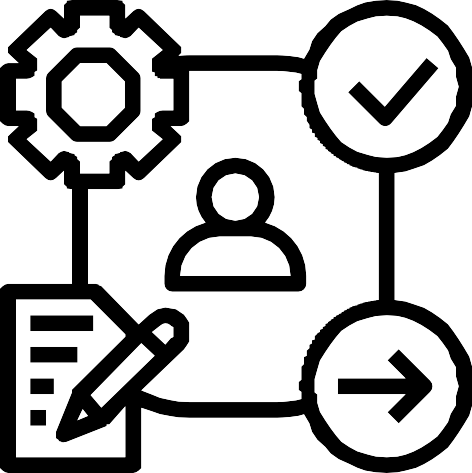 Πηγή: Strategische Planung erfolgreicher Netzwerkarbeit- Ein Leitfaden für Migrantenorganisationen,
Herausgeber: Der Paritätische Gesamtverband, 1. Auflage 2011
https://www.house-of-resources.berlin/wp-content/uploads/2017/06/A4_MSO-netzwerkarbeit_web.pdf
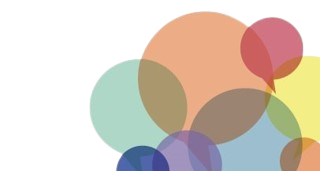 Στρατηγικός σχεδιασμός δικτύωσης (3)
Αξιολόγηση της επιτυχίας: Εκπληρώθηκαν όλοι οι στόχοι     που επρόκειτο να επιτευχθούν με τη συνεργασία;

Βήματα για την αξιολόγηση:

Όσον αφορά τους εταίρους: Έχουμε έρθει σε επαφή με τους σωστούς ανθρώπους;  Ποιοι λείπουν ακόμη; Πώς μπορούμε να τους προσεγγίσουμε; Σε ποιες επιτροπές πρέπει να συμμετέχουμε επιπλέον;
Όσον αφορά τον στόχο: Είναι η επίτευξη του στόχου ρεαλιστική από άποψη κόστους και οφέλους; Είναι αναγκαίος ο επαναπροσανατολισμός;
Όσον αφορά τη δική σας οργάνωση: Έχουμε χρησιμοποιήσει αρκετά τα δυνατά μας σημεία; Έχουμε περιορίσει τις αδυναμίες μας;
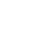 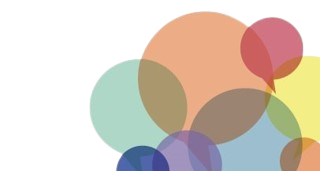 Πηγή: Strategische Planung erfolgreicher Netzwerkarbeit- Ein Leitfaden für Migrantenorganisation  Herausgeber: Der Paritätische Gesamtverband, 1. Auflage 2011
https://www.house-of-resources.berlin/wp-content/uploads/2017/06/A4_MSO-netzwerkarbeit_web.p
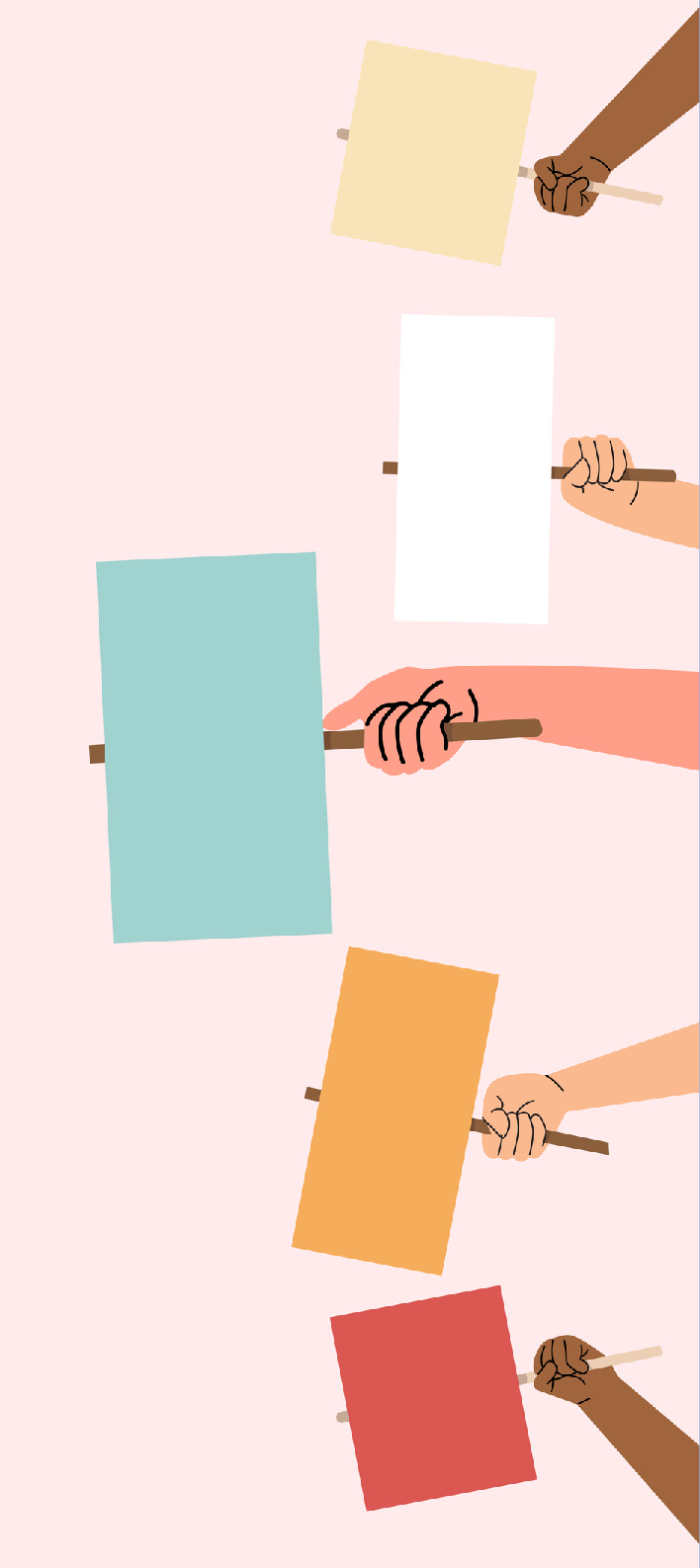 Ανάλυση:  Συνηγορία & Άσκηση Πίεσης
Γιατί οι οργανώσεις προάγουν συνηγορία;
Πώς να ασκήσετε με επιτυχία πιέσεις;
Πώς να επικοινωνείτε; (Ρητορικές δεξιότητες)
Γιατί οι οργανώσεις προάγουν                     τη συνηγορία;
Η άσκηση παρασκηνιακής πολιτικής πίεσης είναι ένας από τους πιο αποτελεσματικούς τρόπους για την εφαρμογή της κοινωνικής αλλαγής σε πολιτικό επίπεδο.
Απαιτώντας νέους κανόνες παιχνιδιού, οι φορείς της κοινωνίας των πολιτών μπορούν να αντιμετωπίσουν τις αιτίες και όχι μόνο τα συμπτώματα μεγάλων προκλήσεων της εποχής μας.
Είναι αλήθεια ότι οι οργανώσεις των μεταναστών και της κοινωνίας των πολιτών γενικά διαθέτουν λιγότερους πόρους για την άσκηση παρασκηνιακής πολιτικής πίεσης και  τη συνηγορία σε σύγκριση με τις ιδιωτικές εταιρείες. Αλλά (σύμφωνα με τον καθηγητή Alberto Alemanno) περισσότεροι πόροι δεν ισοδυναμούν με μεγαλύτερη επιρροή.
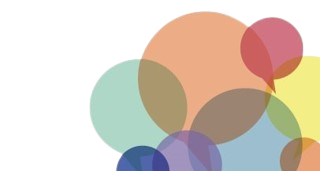 Πηγή:The European guide to citizen lobbying, Brussels 2019  https://www.thegoodlobby.eu/wp-content/uploads/2019/07/Toolkit-EU.pdf
Πώς να ασκήσετε πίεση με επιτυχία; (1)
Κύκλος πολιτικής
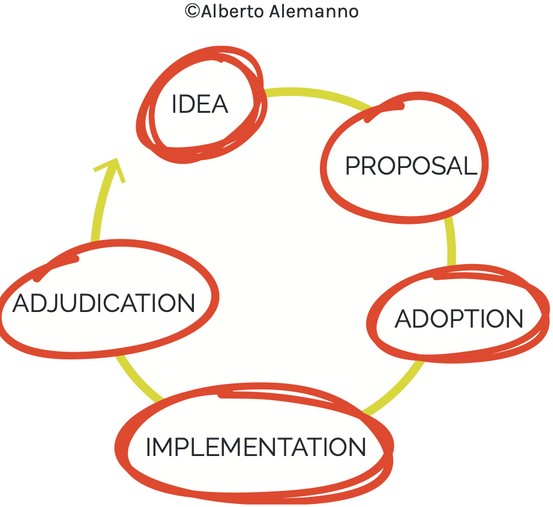 Ο κατάλογος των πιθανών θεμάτων είναι πολύ μακρύς, αλλά υπάρχει μεγάλη διαφορά μεταξύ της άσκησης παρασκηνιακής πολιτικής πίεσης για θέματα που έχουν ήδη συζητηθεί από τους υπεύθυνους λήψης αποφάσεων και εκείνων που δεν έχουν ακόμα συζητηθεί!
 
Είναι σημαντικό να ενημερώνεστε και να γνωρίζετε τι συμβαίνει στο πολιτικό περιβάλλον του τομέα εργασίας σας.
Είναι επίσης σημαντικό να επιλέξετε την κατάλληλη στιγμή για να πιέσετε για τους στόχους που θέλετε να συμπεριληφθούν σε μια πολιτική ή ένα νόμο κ.λπ.
Η δυνατότητα επηρεασμού ενός συγκεκριμένου θέματος εξαρτάται από το στάδιο του θέματος στον κύκλο της πολιτικής.

Παραδείγματος χάριν, τα πιο ενδιαφέροντα στάδια μπορεί να είναι από την ιδέα στην πρόταση και από την πρόταση στην έγκριση. Στην εφαρμογή μόνο η υλοποίηση μπορεί να επηρεαστεί και όχι το ίδιο το ζήτημα.
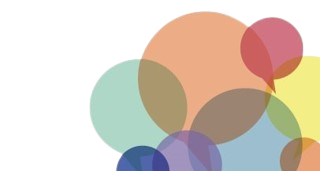 Πηγή:The European guide to citizen lobbying, Brussels 2019  https://www.thegoodlobby.eu/wp-content/uploads/2019/07/Toolkit-EU.pdf
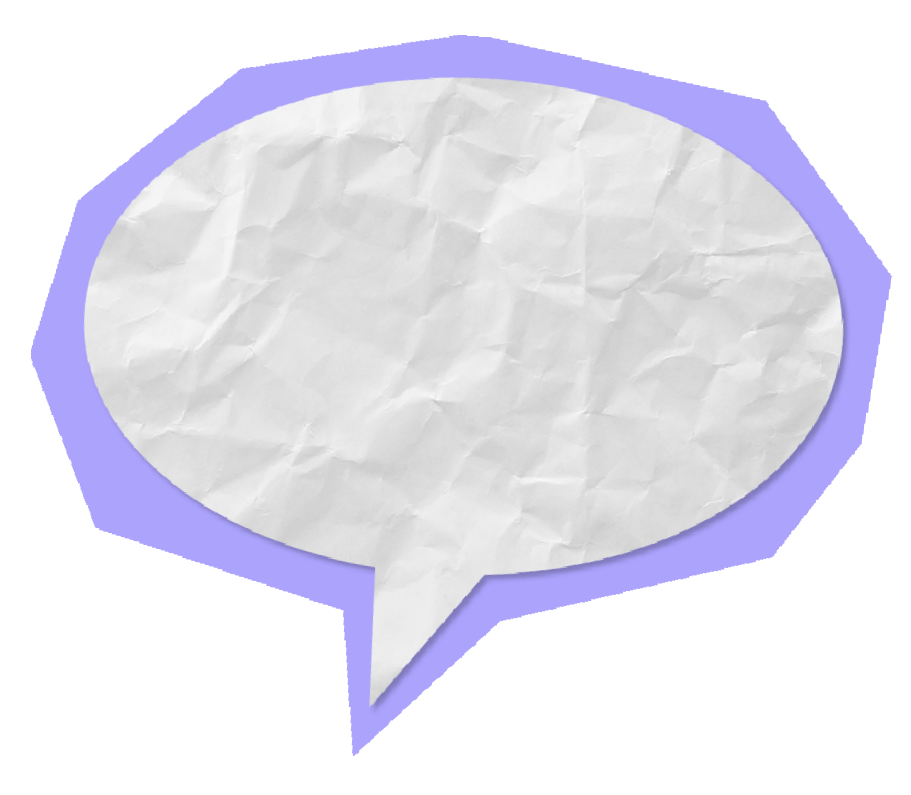 Αυτά τα διαδικτυακά μέσα ενημέρωσης μπορούν επίσης να είναι χρήσιμα για τη συνηγορία σε επίπεδο ΕΕ: Politico, The Hill ή Euroactiv
Πώς να ασκήσετε πίεση με επιτυχία; (2)
Θυμηθείτε: Όσο νωρίτερα εμπλακείτε, τόσο μεγαλύτερη είναι η εμβέλειά σας σε ένα ζήτημα!
Για παράδειγμα: Όταν μια κανονιστική πρόταση έχει ήδη συνταχθεί, θα είναι δύσκολο να τροποποιηθεί. Αν όμως είστε σε θέση να κάνετε εκστρατεία για να αλλάξετε την πρόταση αυτή καθώς αυτή κινείται μέσω της νομοθετικής διαδικασίας, ο αντίκτυπός σας θα μπορούσε να ληφθεί υπόψη.
Διάφορες χώρες και διοικήσεις δημοσιεύουν τις νομοθετικές πρωτοβουλίες μέσω των επίσημων δικτυακών τους τόπων. 
Για παράδειγμα  :  https://eur- lex.europa.eu/homepage.html?  locale=en    https://www.europarl.europa.eu/legislative-train/ 
Συμπεριλάβετε τις εθνικές και περιφερειακές ιδιαιτερότητες
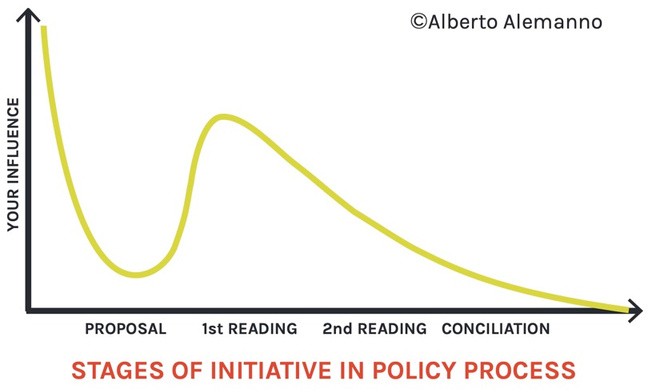 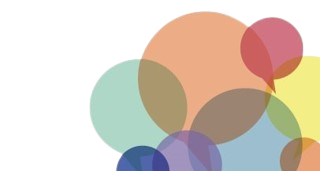 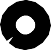 Πηγή:The European guide to citizen lobbying, Brussels 2019  https://www.thegoodlobby.eu/wp-content/uploads/2019/07/Toolkit-EU.pd
Χαρτογράφηση ενδιαφερομένων μερών
Η χαρτογράφηση των ενδιαφερόμενων μερών σας βοηθά να κατανοήσετε καλύτερα ποιοι μπορούν να γίνουν σύμμαχοί σας και ποιοι στέκονται εμπόδιο στο δρόμο σας. Αυτός είναι ο λόγος για τον οποίο αποτελεί βασική στρατηγική για την επιτυχή δικτύωση καθώς και για το έργο της συνηγορίας.  Σας βοηθά επίσης να σχηματίσετε συμμαχίες!

4 σημαντικές ομάδες: 	
Υπεύθυνοι χάραξης πολιτικής και  αντιπρόσωποι: αυτοί θα πρέπει να είναι στο επίκεντρο του ενδιαφέρον σας, καθώς έχουν τη δύναμη να εφαρμόζουν/αλλάζουν πολιτικές/νόμους
Σύμμαχοι:  ΜΚΟ, οργανώσεις μεταναστών, οργανώσεις με παρόμοιες ιδέες και εμπειρογνώμονες που μπορούν να μοιραστούν τους πόρους και τις γνώσεις τους
Αντίπαλοι: φορείς που διαφωνούν μαζί σας και μπορεί να είναι αντίθετοι με τα συμφέροντά σας
Πρόσωπα επιρροής: μη ειδικοί άνθρωποι που έχουν τη δύναμη να επηρεάσουν την κοινή γνώμη και τις ομάδες-στόχους σας με επίσημο ή ανεπίσημο τρόπο.
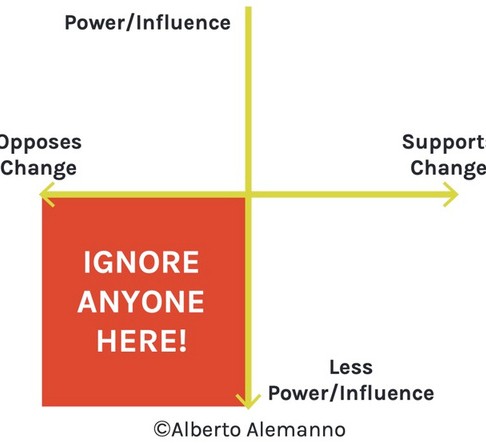 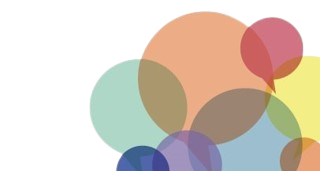 Πηγή:The European guide to citizen lobbying, Brussels 2019  https://www.thegoodlobby.eu/wp-content/uploads/2019/07/Toolkit-EU.pdf
Πώς να επικοινωνείτε (1)
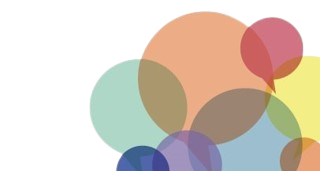 Πηγή :The European guide to citizen  lobbying, Brussels 2019  https://www.thegoodlobby.eu/wp-  content/uploads/2019/07/Toolkit-EU.pdf
Πώς να επικοινωνείτε (2)
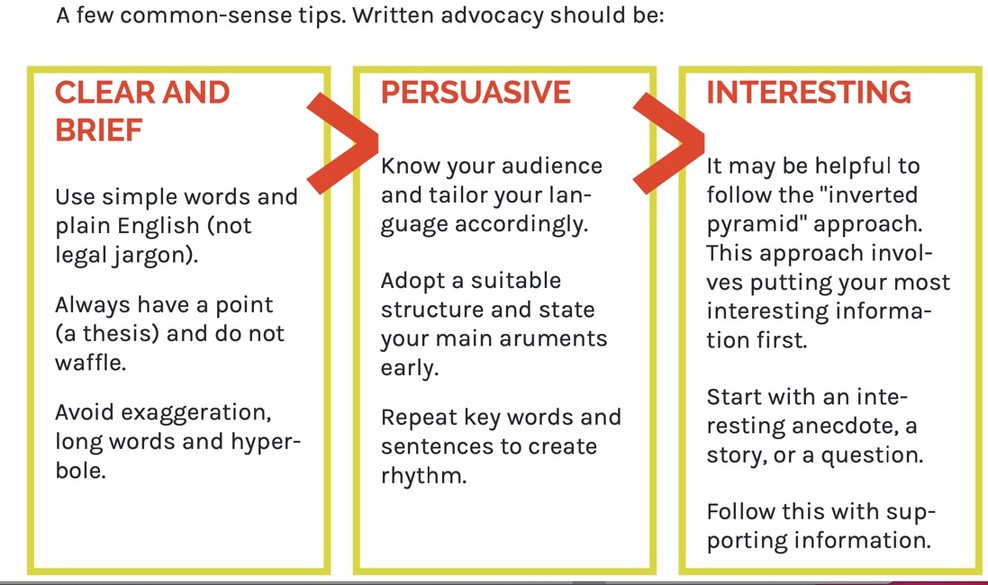 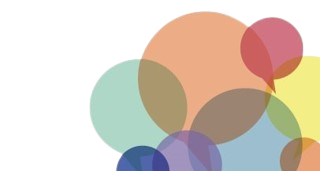 Πηγή:The European guide to citizen lobbying, Brussels 2019  https://www.thegoodlobby.eu/wp-content/uploads/2019/07/Toolkit-EU.pdf
Πώς να επικοινωνείτε (3)
Προφορική συνηγορία (Ρητορικές δεξιότητες)
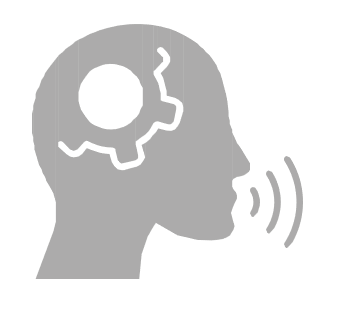 Ήθος - Η δύναμη του ομιλητή να ενισχύσει τον προσωπικό του χαρακτήρα και την αξιοπιστία του.
Εμφανιστείτε συμπαθητικοί και επαγγελματίες- ελάτε προετοιμασμένοι
Σαφής και συνοπτική παρουσίαση

Πάθος - Η δύναμη του ομιλητή να συγκινεί το ακροατήριο.
Αφηγηθείτε μια συνεκτική και ομοιόμορφη ιστορία
Αναδείξτε τα πιο σημαντικά και συναρπαστικά γεγονότα

Λόγος - Η δύναμη του ομιλητή να αποδείξει το επιχείρημά του.
Δομείστε προσεκτικά το επιχείρημά σας, επιλέξτε τα βασικά σας θέματα
Αναπτύξτε ένα συνεκτικό θέμα
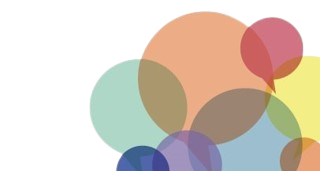 Πηγή:The European guide to citizen lobbying, Brussels 2019  https://www.thegoodlobby.eu/wp-content/uploads/2019/07/Toolkit-EU.pdf
Σύνδεσμοι για περαιτέρω ανάγνωση
https://www.thegoodlobby.eu/wp-content/uploads/2019/07/Toolkit-EU.pdf
https://www.transparency.de/fileadmin/Redaktion/Publikationen/2014/Lobb ying_in_Germany_TransparencyDeutschland_2014_EN.pdf
Προσθέστε εθνικούς και τοπικούς συνδέσμους!
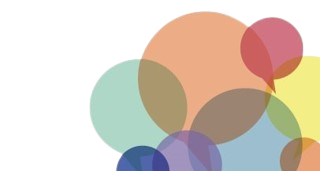